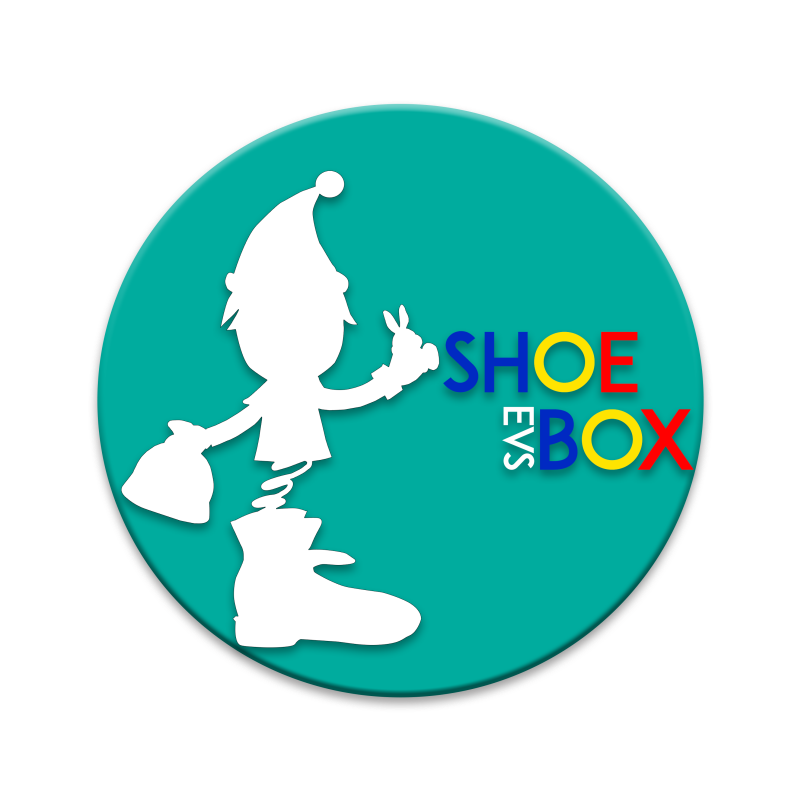 Birthday Donation
Photo reportage
Our first Birthday donation
We are on our way to our birthday boy
We are getting to know each other with the games
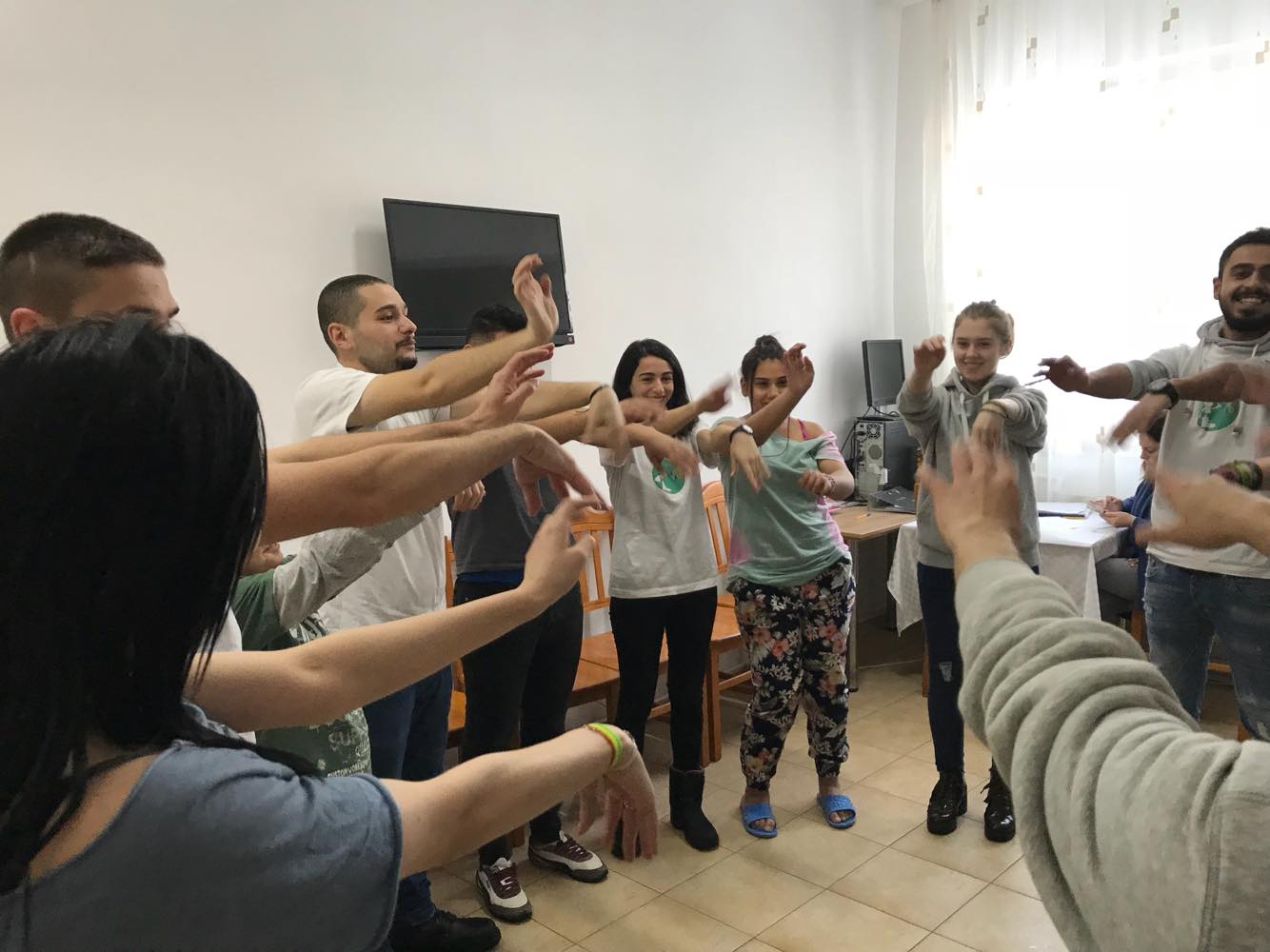 We have a lot of games prepared
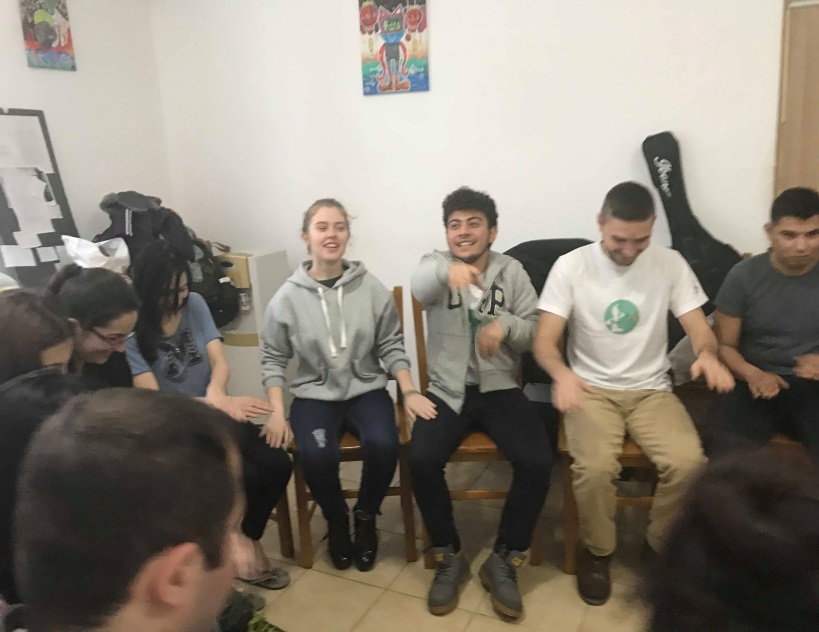 Have you ever tried to draw with both hands?
Selphy
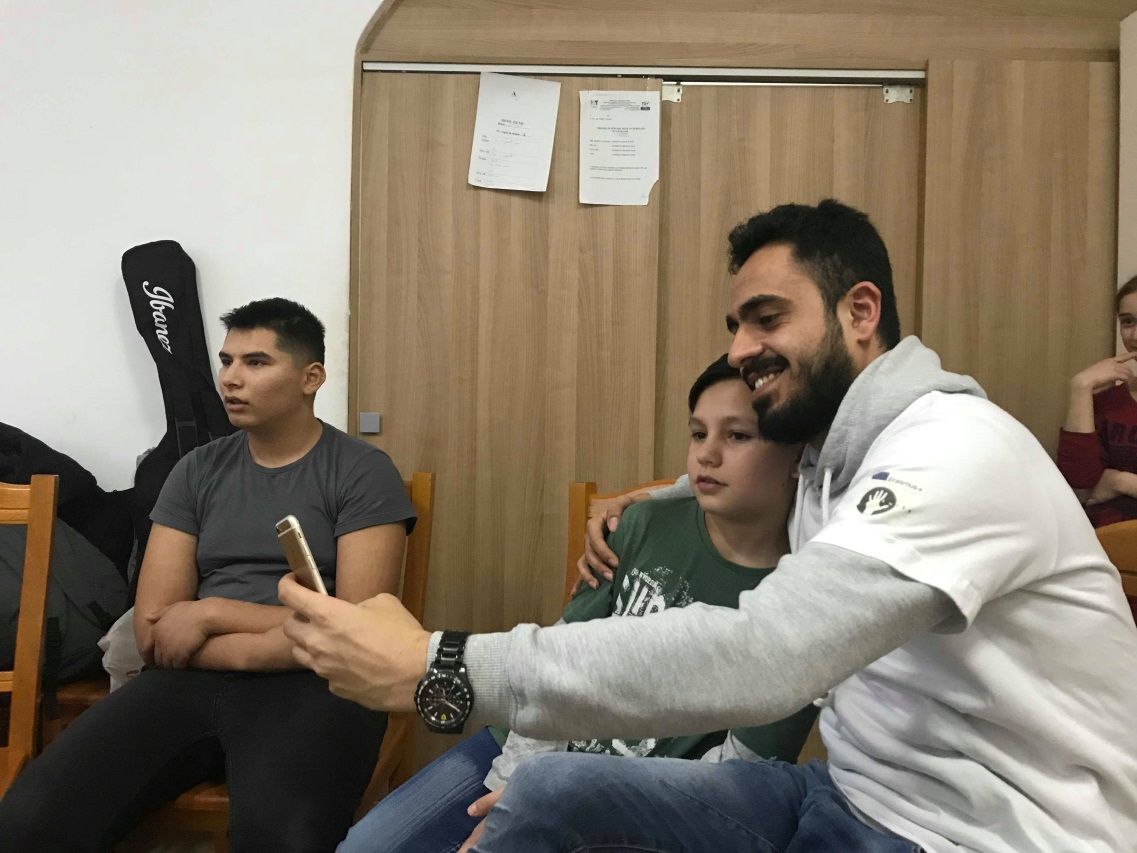 Time
And finally
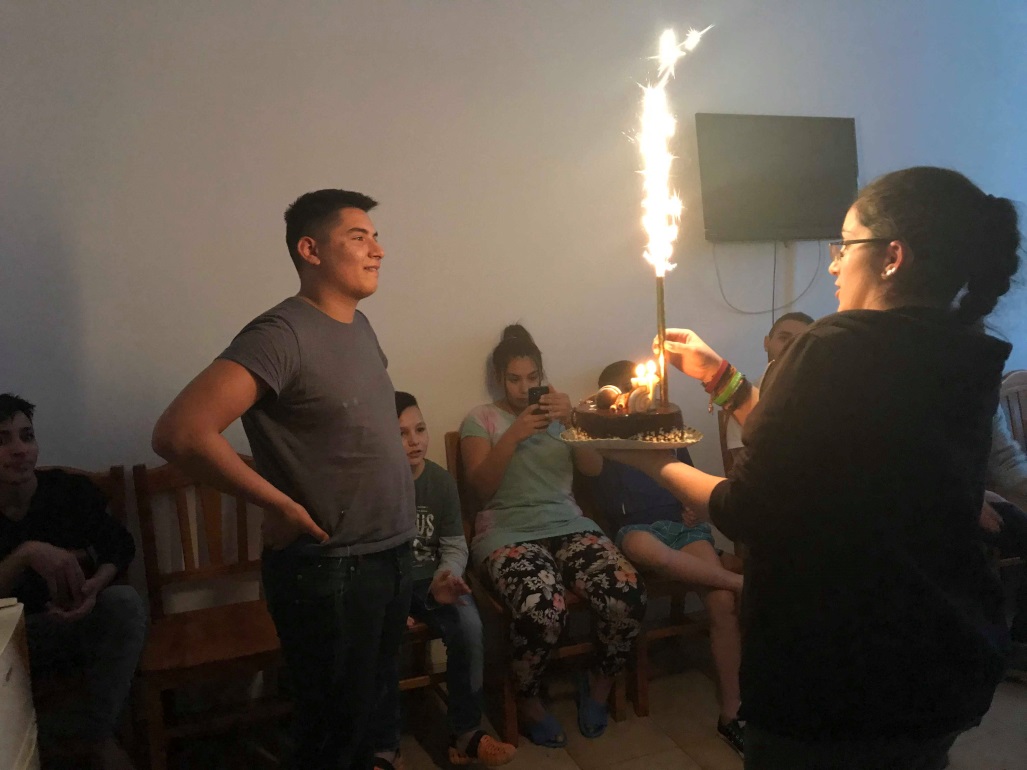 Time for cake
And of course final selphy
Silent action about Birthday donation
Preparation
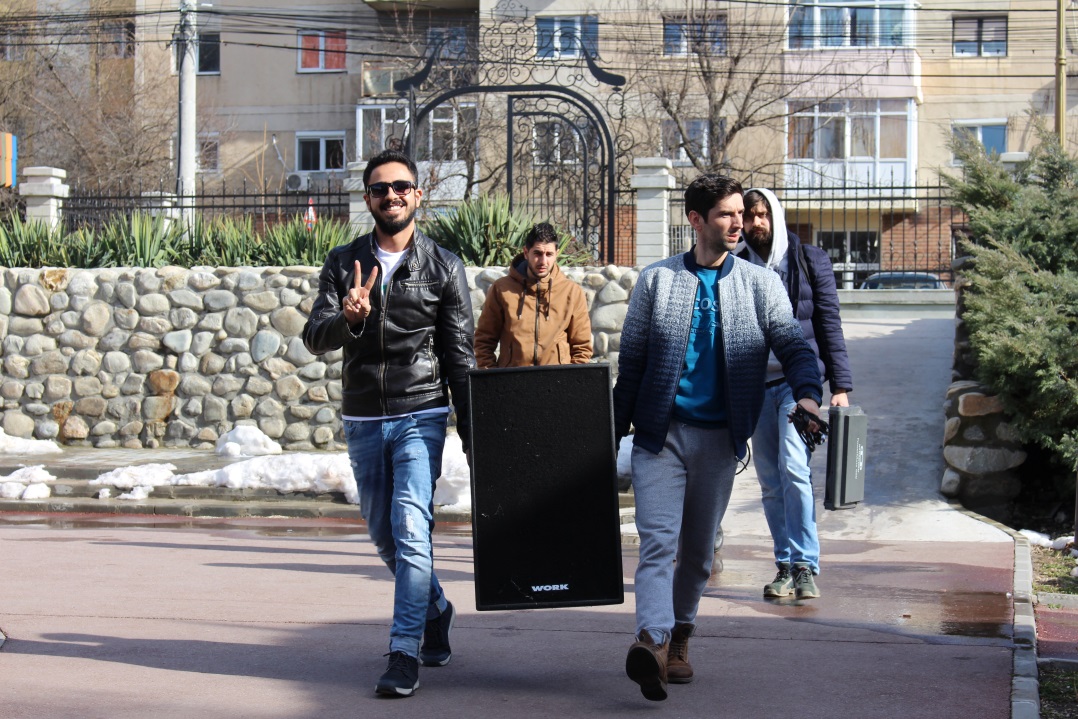 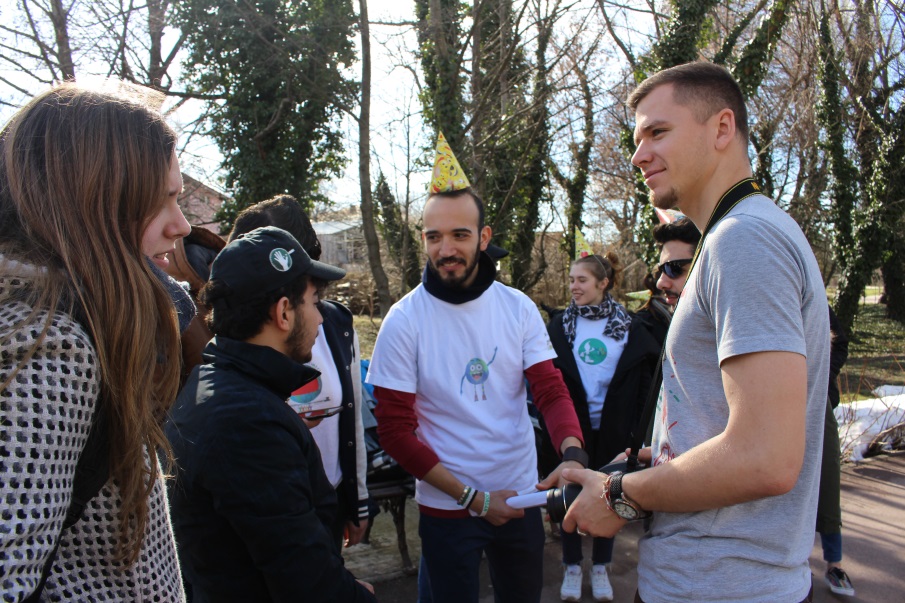 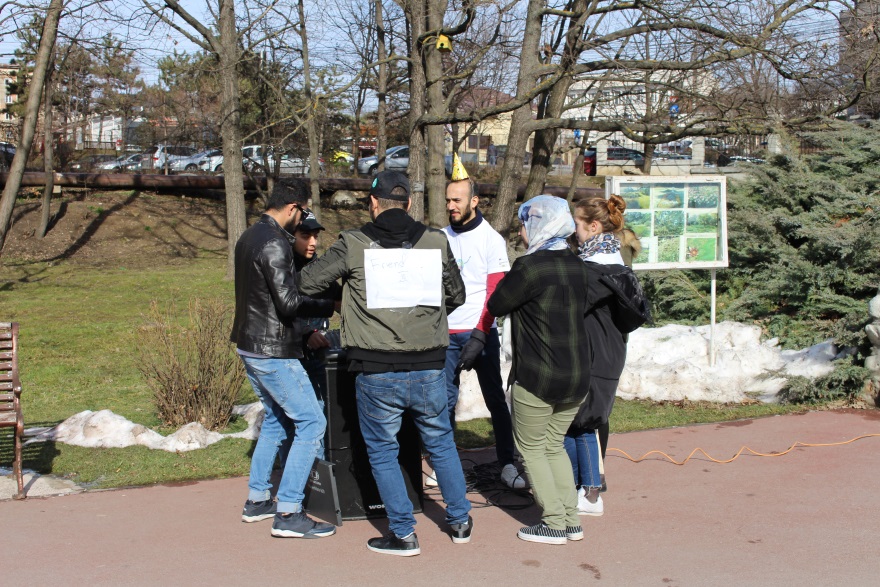 Our
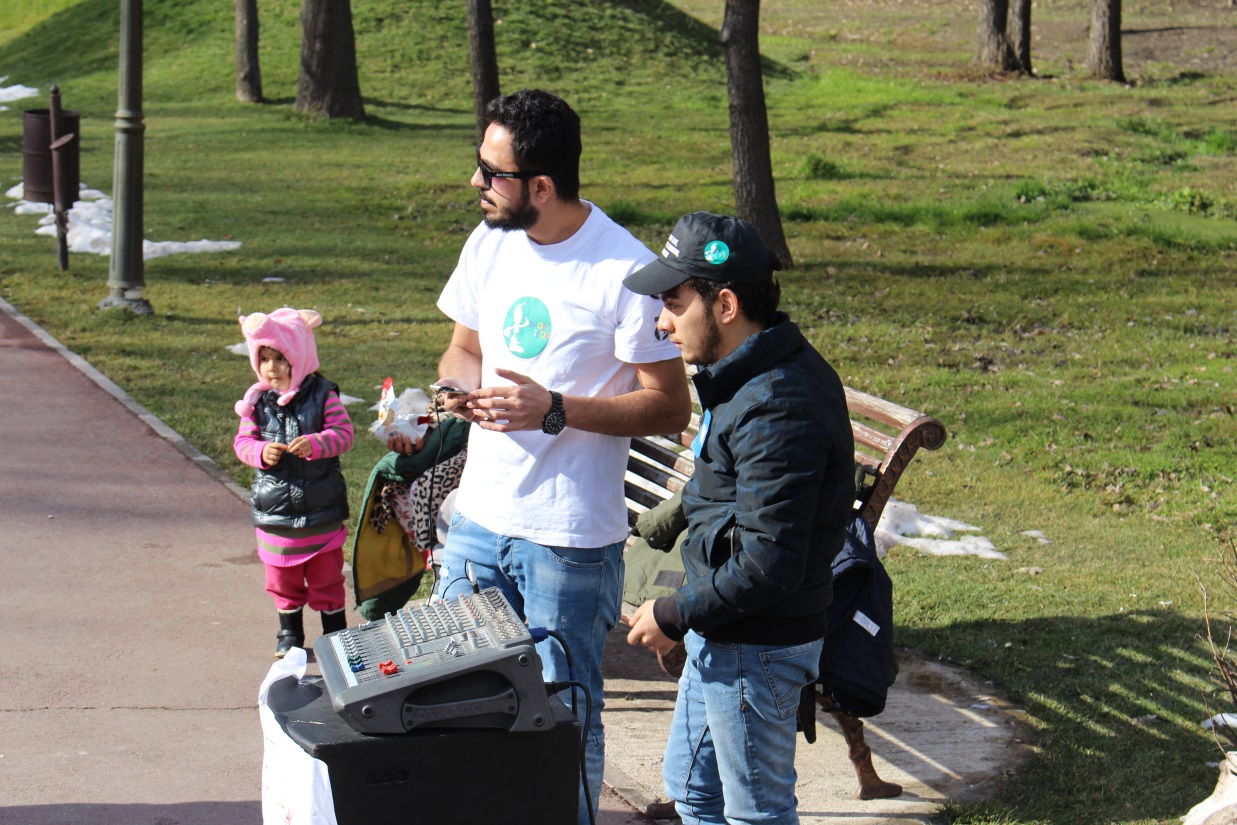 Dj
Social Media
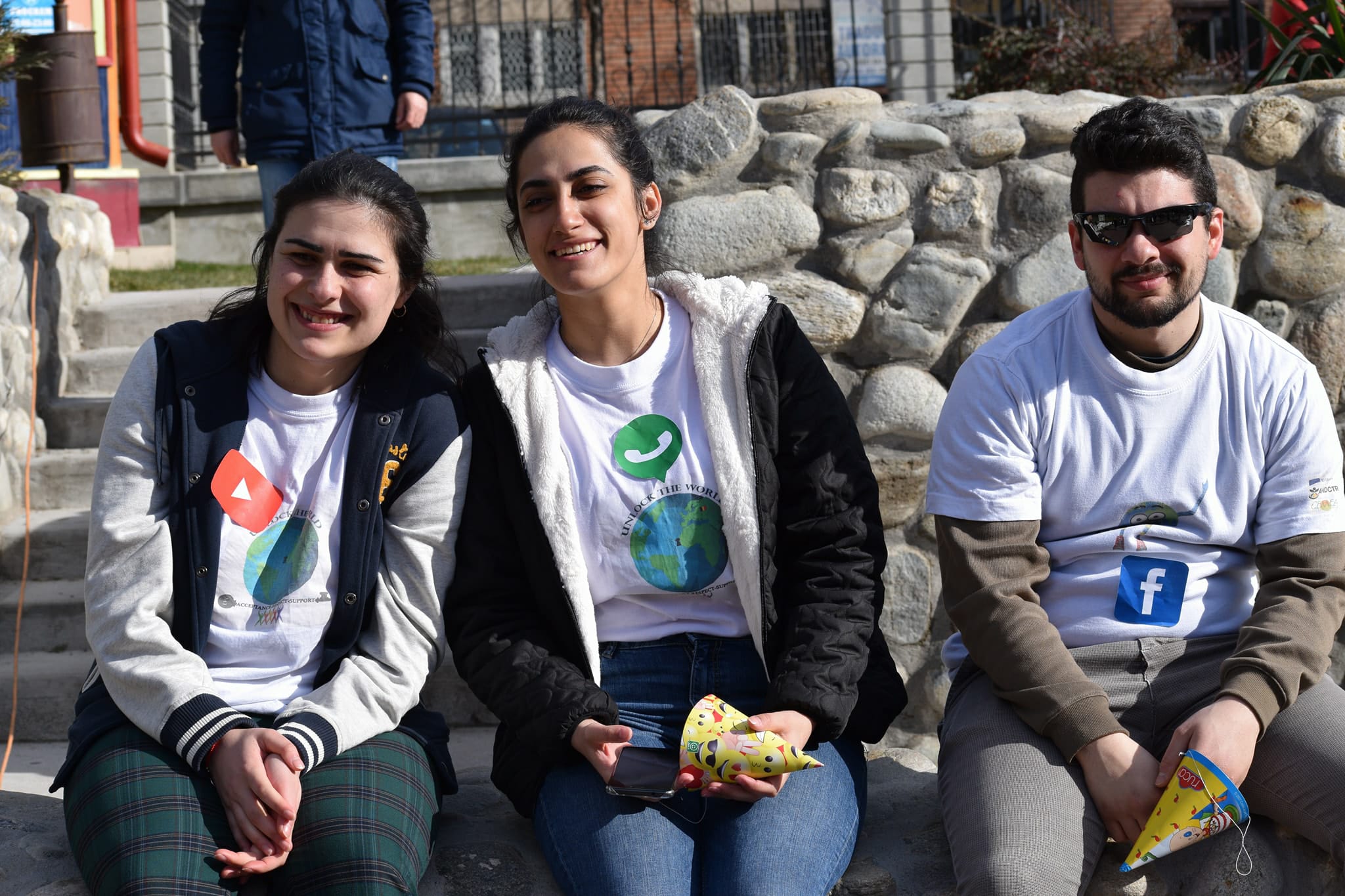 Crew
Friends are preparing gifts
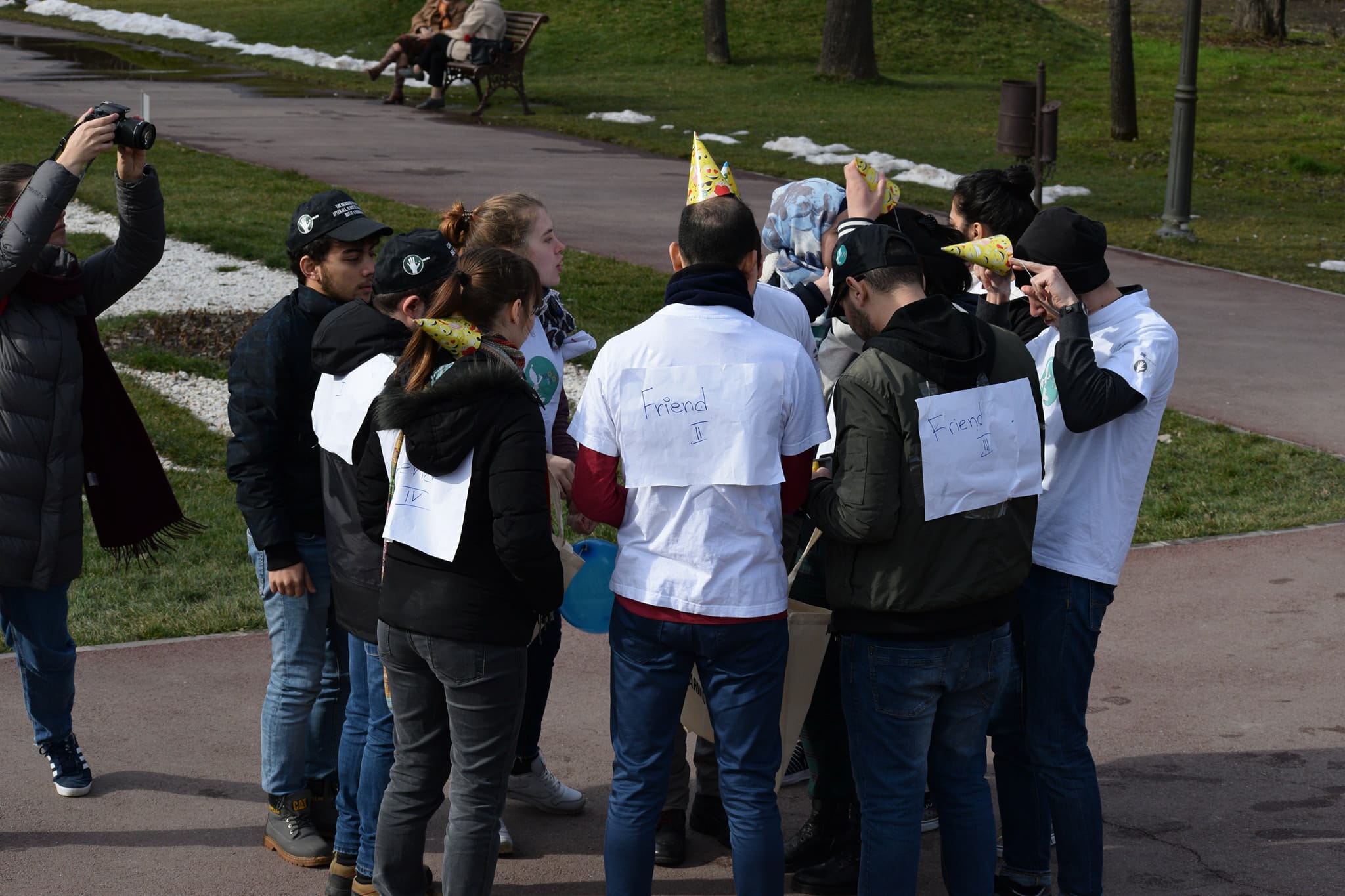 Everyone is happy!
Best dancer ever
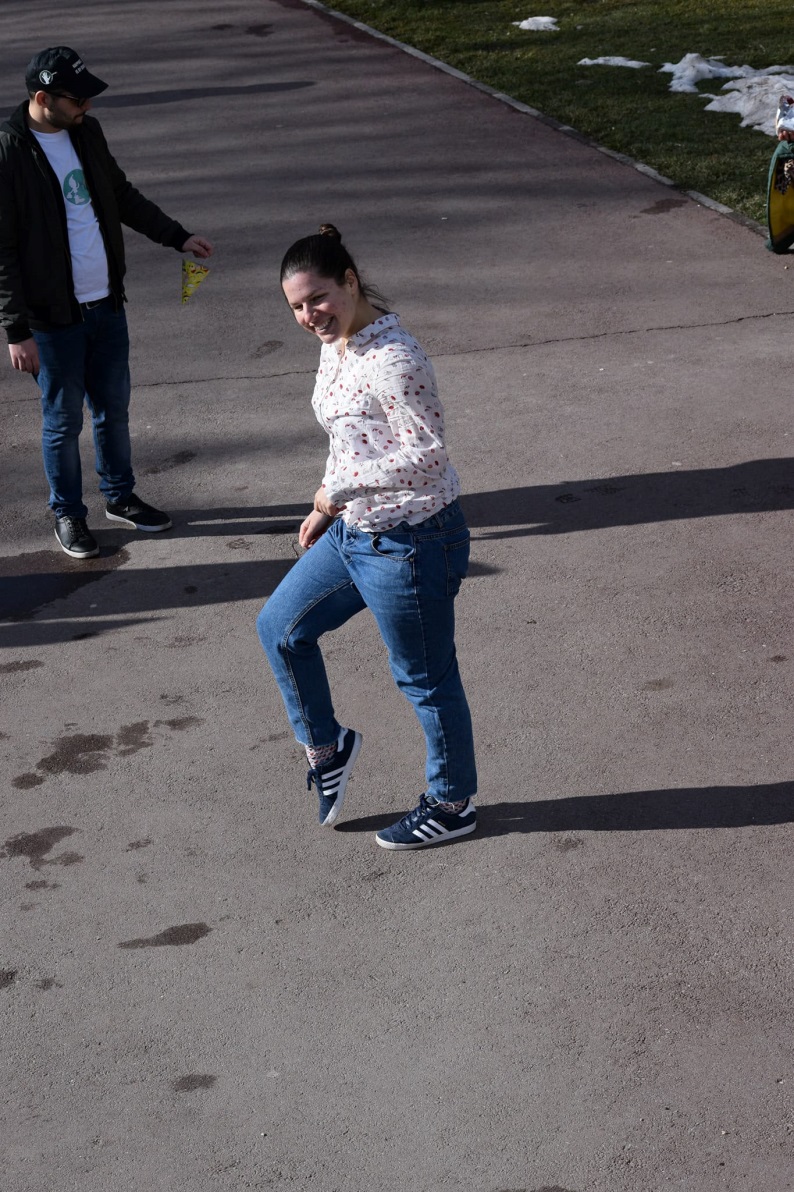 Final Picture Together
Together we can change the world
The End…
Tamari Samkharadze2018
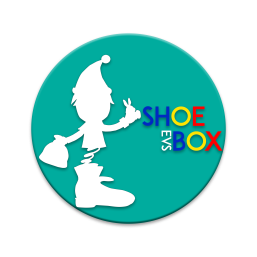 Funded by the European Commission (European Union) through Erasmus+ program
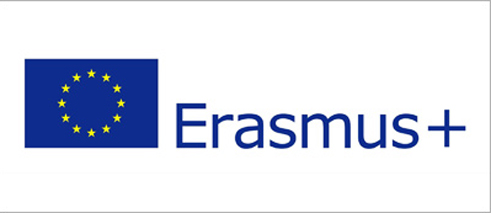